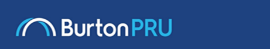 KS4 PSHE 
2022-23
Summer 1 
Religion Crime and Punishment - Good and Evil; The aims of Punishment - Religious responses; Treatment of criminals and forgiveness; Corporal/ Capital Punishment - Death penalty
Summer 2
Learning and revision skills to maximise potential
THE ROAD AHEAD TO YOUR FUTURE ……….
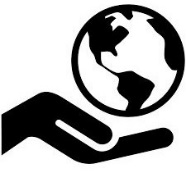 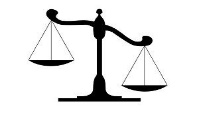 Spring 1
Holocaust Memorial; LGBTQ+ History Month; Personal values and assertive communication in relationships
Spring 2
Health and safety in independent contexts; County Lines; Taking responsibility for health choices; Breast Cancer campaign
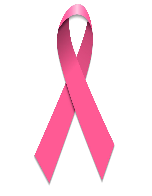 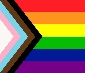 Autumn 2
Understanding the college application process and plans beyond school; Skills for employment and career progression; Anti-Bullying week; Tackling domestic abuse; Advisory session
Autumn 1
Promoting self-esteem, and copying with stress; British Values; Challenging extremism and radicalization; UK Democracy/Youth Parliament Make Your Mark
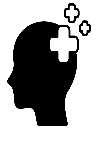 YEAR
11
RIME
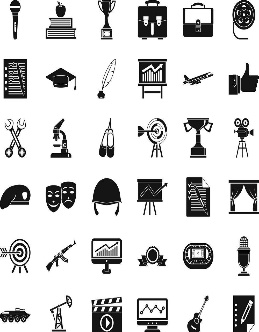 Summer 2
Preparation for work experience; Evaluation of work experience and readiness for work; CV’s – job hunting; Employers rights, responsibilities and contracts
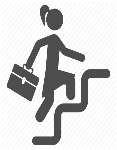 Summer 1
Human Rights and attitudes towards gender; Equality and freedom of expression and religion (UNDHR); Social Justice; UNICEF – Wealth and Poverty; Human Trafficking
Spring 2
Exploring the influence of role models; Evaluating the social and emotional risk of drug use; Testicular Cancer; Teenage Cancer Trust
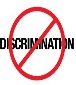 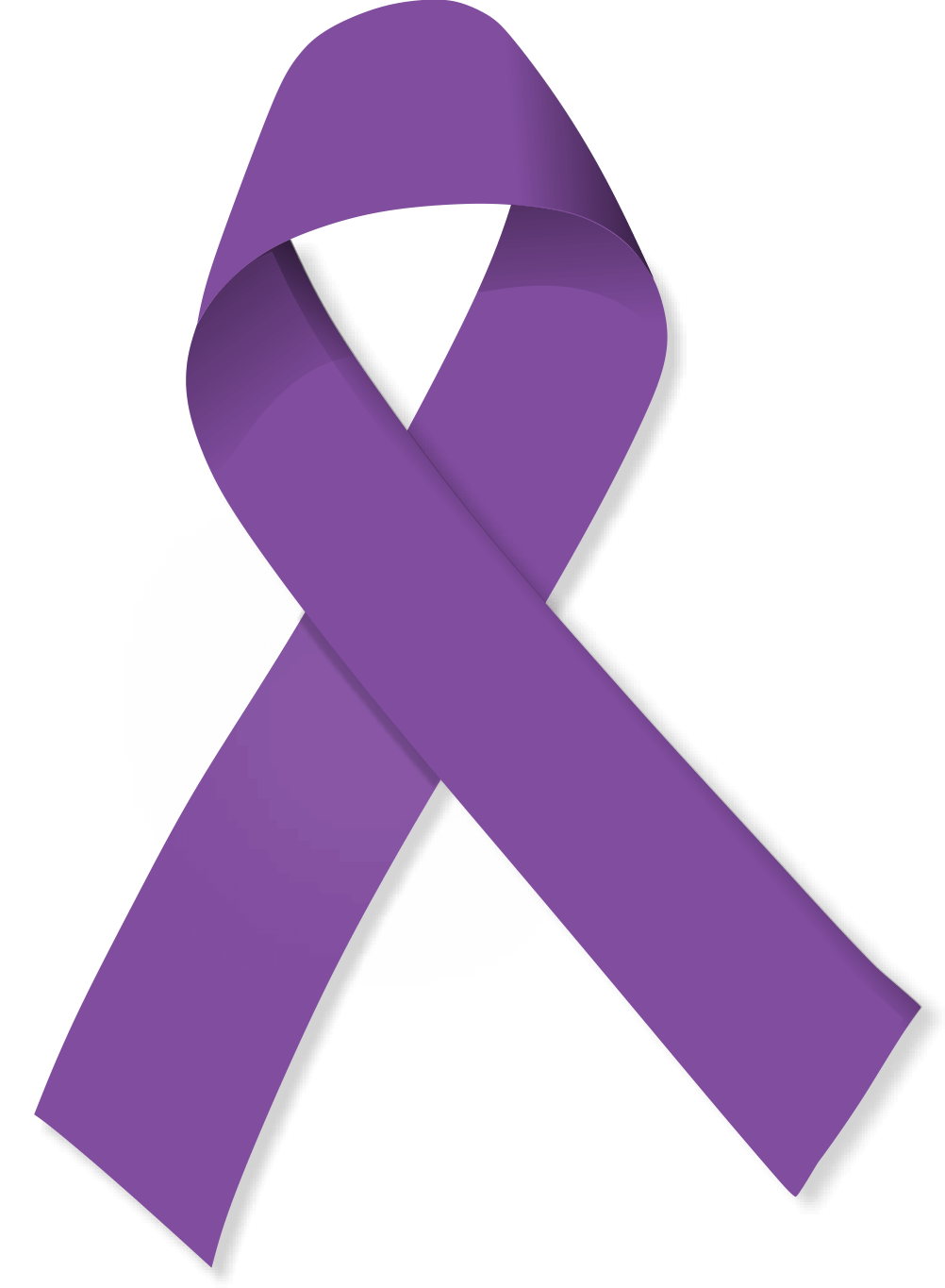 Spring 1
Holocaust Memorial; LGBTQ+ History Month; Understanding different families and learning parenting skills: Managing change, grief and bereavement; Understanding the risks associated with gambling; Choosing Financial Products
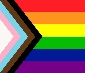 YEAR
10
Autumn 1
Coping with stress & Transition to Key Stage 4 and developing study habits: Healthy/unhealthy coping strategies: UK Democracy/Youth Parliament Make Your Mark
Autumn 2
Anti-Bullying week; Tackling relationship myths and expectations; Managing romantic relationship challenges including break ups; Pregnancy and reality; Termination of pregnancy; STI’s; Tackling domestic abuse.
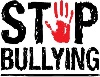 Coming From KS3/Referral/Induction…
‘The more that you read, the more things you will know. The more that you learn, the more places you’ll go.’ – Dr. Seuss